Математика
НЕЈЕДНАЧИНЕ У ВЕЗИ СА МНОЖЕЊЕМ И ДИЈЕЉЕЊЕМ
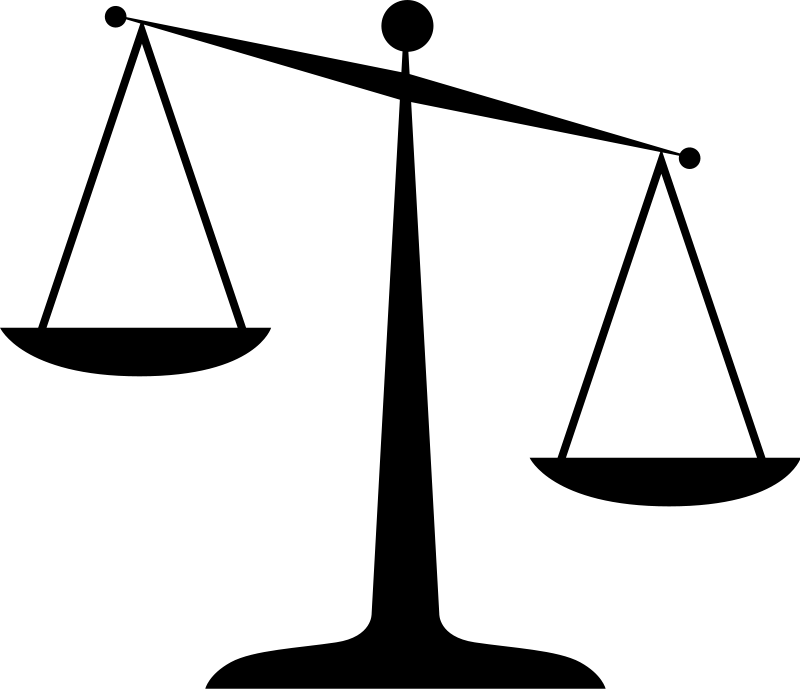 Задаци за вјежбање
1. Одреди скуп природних бројева који су рјешења    
     неједначине, а затим провјери:
 
  x ∙ 24 ≤ 240
x ≤ 240 : 24
x ≤ 10
x ϵ {1, 2, 3, ... 10}
Провјера: 1 ∙ 24 = 24 ≤ 240, ...10 ∙ 24 = 240 ≤ 240
б) 56 : x > 8
x < 56 : 8
x < 7
56 je дјељив са x
x ϵ {1, 2, 4}
Провјера: 56 : 1 = 56 > 8, 56 : 2 = 28 > 8, 56 : 4 = 16 > 8
в) x : 3 < 10
x < 10 ∙ 3
x < 30
x je дјељив са 3
x ϵ {3, 6, 9, 12, 15, 18, 21, 24, 27}
Провјера: 3 : 3 < 10, 6 : 3 < 10, ..., 27 : 3 < 10
г) x + 3 ∙ x > 12
ЗАПАМТИ:
4 ∙ x > 12
х + х = 2 ∙ х или 2х
х + х + х = 3 ∙ х или 3х
х + х + х + х =  4 ∙ х или 4х
x > 12 : 4
 x > 3
x ϵ {4, 5, 6, 7...}
Провјера: 4 + 3 ∙ 4 = 16 > 12, 5 + 3 ∙ 5 = 20 > 12 ...
2. Одреди скуп вриједности промјенљиве y за које је тачна неједнакост: 
      y : 4 ≤ 6; y ϵ N0
у je дјељив са 4
y ≤ 6 ∙ 4
y ≤  24
y ϵ { 0, 4, 8, 12, 16, 20, 24 }
Провјера: 0 : 4 = 0 ≤ 6, ..., 12 : 4 = 3 ≤  24, ... 24 : 24 = 1 ≤ 6
3. Дужина једне странице правоугаоне парцеле је 45 m. 
    Које вриједности из скупа N може имати дужина 
    друге странице, а да површина те парцеле не буде
    већа од 450 m2.
    Састави неједначину и одреди скуп рјешења.
45 ∙ х ≤ 450
х ≤ 450 : 45
х ≤ 10
х ϵ {1, 2, 3, 4, 5, 6, 7, 8, 9, 10 }
Провјера: 45 ∙ 1 = 45 ≤ 450, ... 45 ∙ 10 = 450 ≤ 450
Задаци за самосталан рад:
Одреди скуп рјешења неједначина у скупу N, 
     а затим провјери: 	
а) 36 : x > 4                      б) x : 5 < 10
2. Одреди скуп рјешења неједначина у скупу N0, 
       а затим провјери :
а) x ∙ 3 ≤ 18			    б) x + 2 ∙ x > 27